PHY 711 Classical Mechanics and Mathematical Methods
10-10:50 AM  MWF  Olin 103

Plan for Lecture 5:
Start reading Chapter 3 – 
First focusing on the “calculus of variation”
9/5/2014
PHY 711  Fall 2014 -- Lecture 5
1
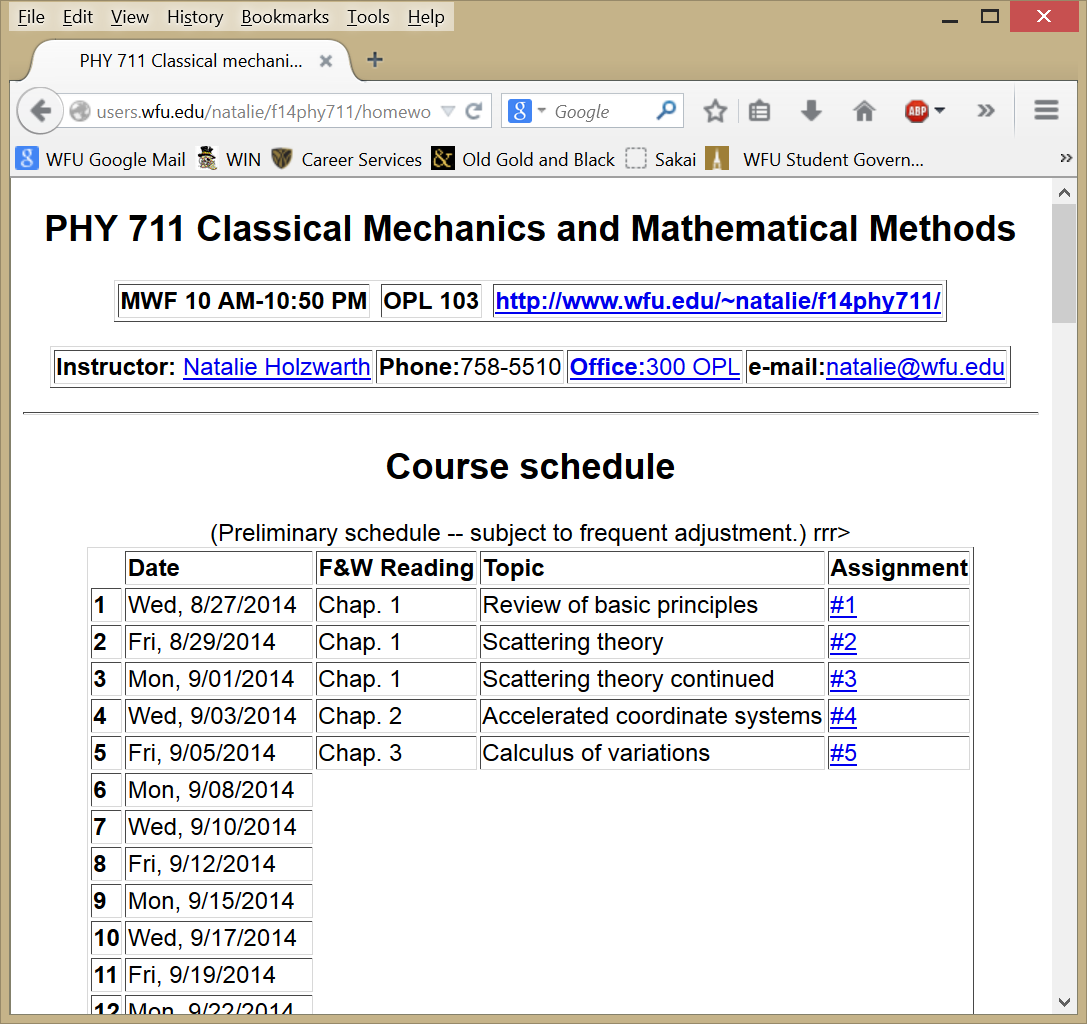 2
9/5/2014
PHY 711  Fall 2014 -- Lecture 5
In Chapter 3, the notion of Lagrangian dynamics is developed; reformulating Newton’s laws in terms of minimization of related functions.  In preparation, we need to develop a mathematical tool known as “the calculus of variation”.
Minimization of a simple function
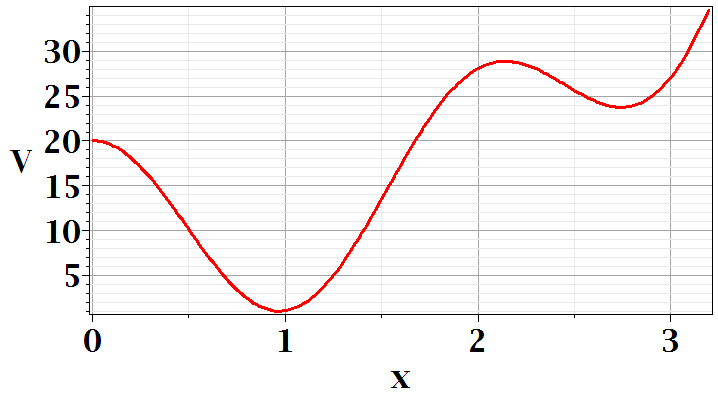 local minimum
global minimum
9/5/2014
PHY 711  Fall 2014 -- Lecture 5
3
Minimization of a simple function
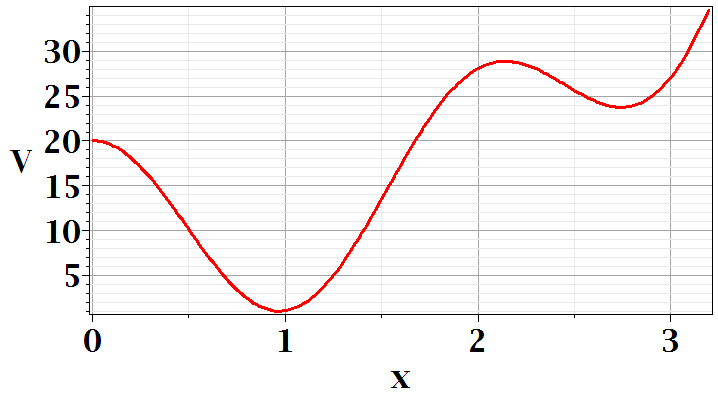 local minimum
global minimum
9/5/2014
PHY 711  Fall 2014 -- Lecture 5
4
Functional minimization
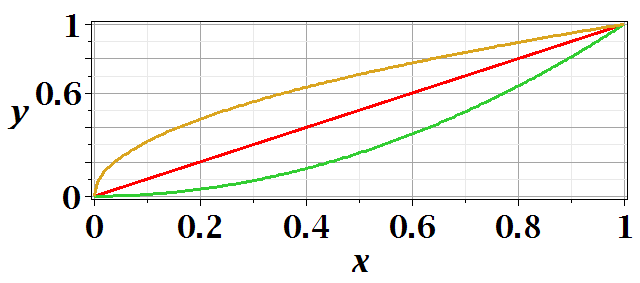 9/5/2014
PHY 711  Fall 2014 -- Lecture 5
5
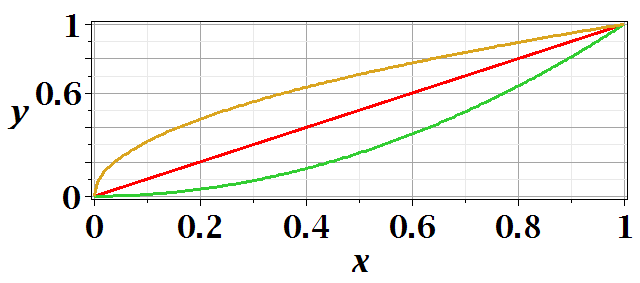 9/5/2014
PHY 711  Fall 2014 -- Lecture 5
6
Calculus of variation example for a pure integral functions
9/5/2014
PHY 711  Fall 2014 -- Lecture 5
7
After some derivations, we find
9/5/2014
PHY 711  Fall 2014 -- Lecture 5
8
9/5/2014
PHY 711  Fall 2014 -- Lecture 5
9
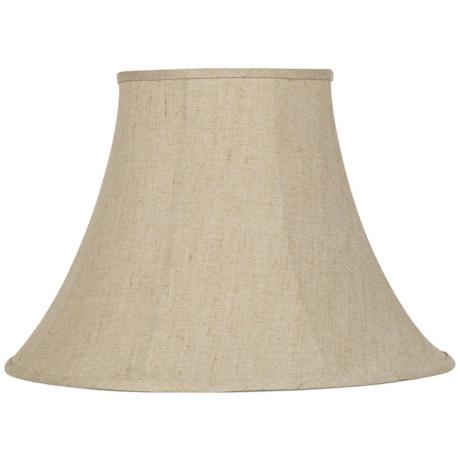 y
xi  yi
x
xf  yf
9/5/2014
PHY 711  Fall 2014 -- Lecture 5
10
9/5/2014
PHY 711  Fall 2014 -- Lecture 5
11
Another example:
(Courtesy of F. B. Hildebrand, Methods of Applied Mathematics)
9/5/2014
PHY 711  Fall 2014 -- Lecture 5
12
9/5/2014
PHY 711  Fall 2014 -- Lecture 5
13
Brachistochrone problem:   (solved by Newton in 1696)
         http://mathworld.wolfram.com/BrachistochroneProblem.html
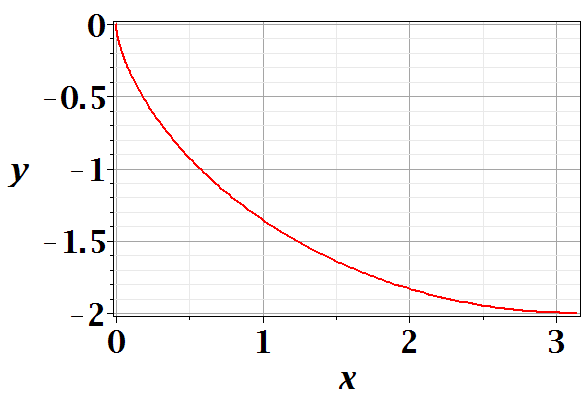 A particle of weight mg travels frictionlessly down a path of shape y(x). What is the shape of the path y(x) that minimizes the  travel time from
y(0)=0 to y(p)=-2 ?
9/5/2014
PHY 711  Fall 2014 -- Lecture 5
14
9/5/2014
PHY 711  Fall 2014 -- Lecture 5
15
9/09/2013
PHY 711  Fall 2013 -- Lecture 6
16
9/09/2013
PHY 711  Fall 2013 -- Lecture 6
17
Parametric equations for Brachistochrone:
9/09/2013
PHY 711  Fall 2013 -- Lecture 6
18
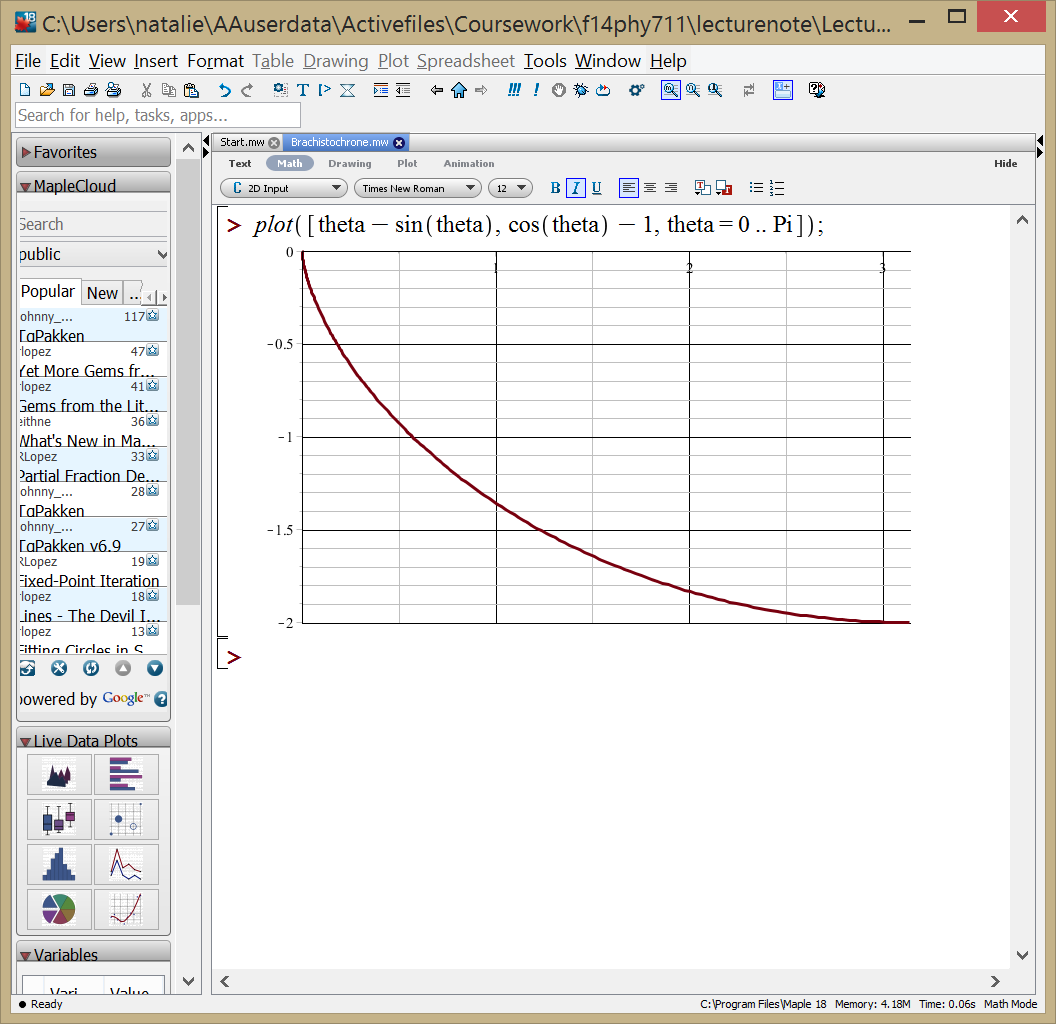 9/5/2014
PHY 711  Fall 2014 -- Lecture 5
19